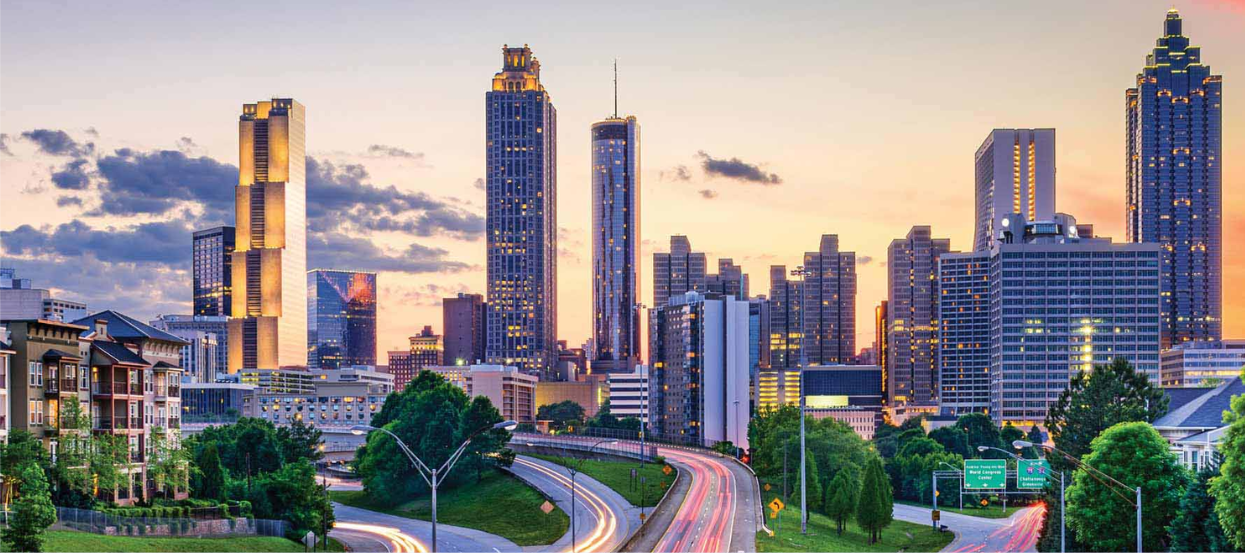 Member Communications Committee
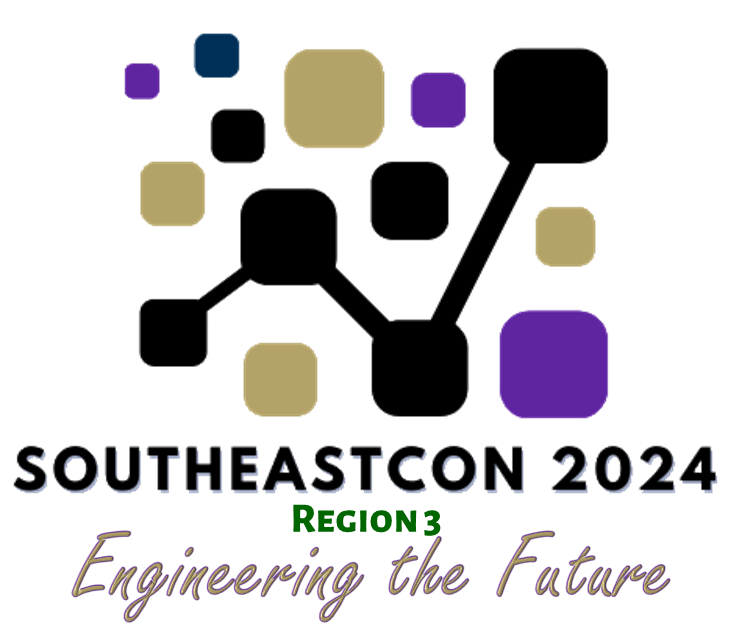 Andy Seely, Chair, MCC - andrew.seely@ieee.org
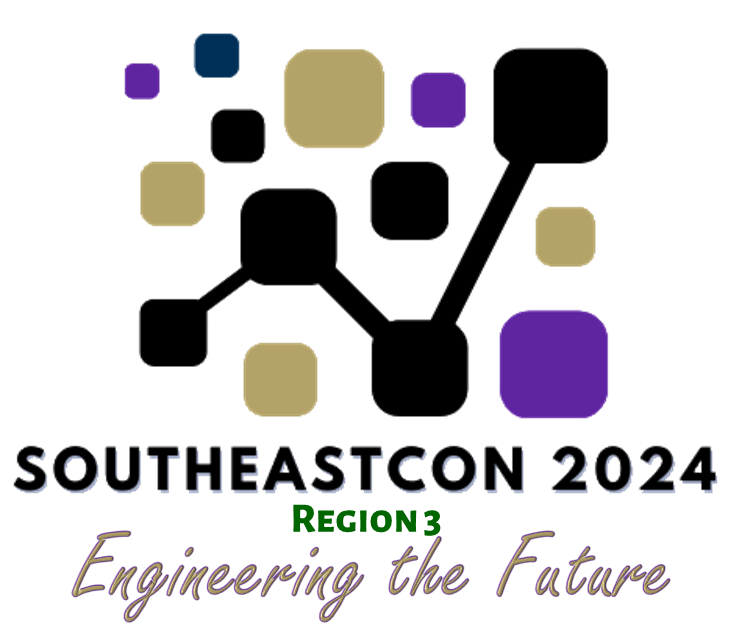 People of MCC
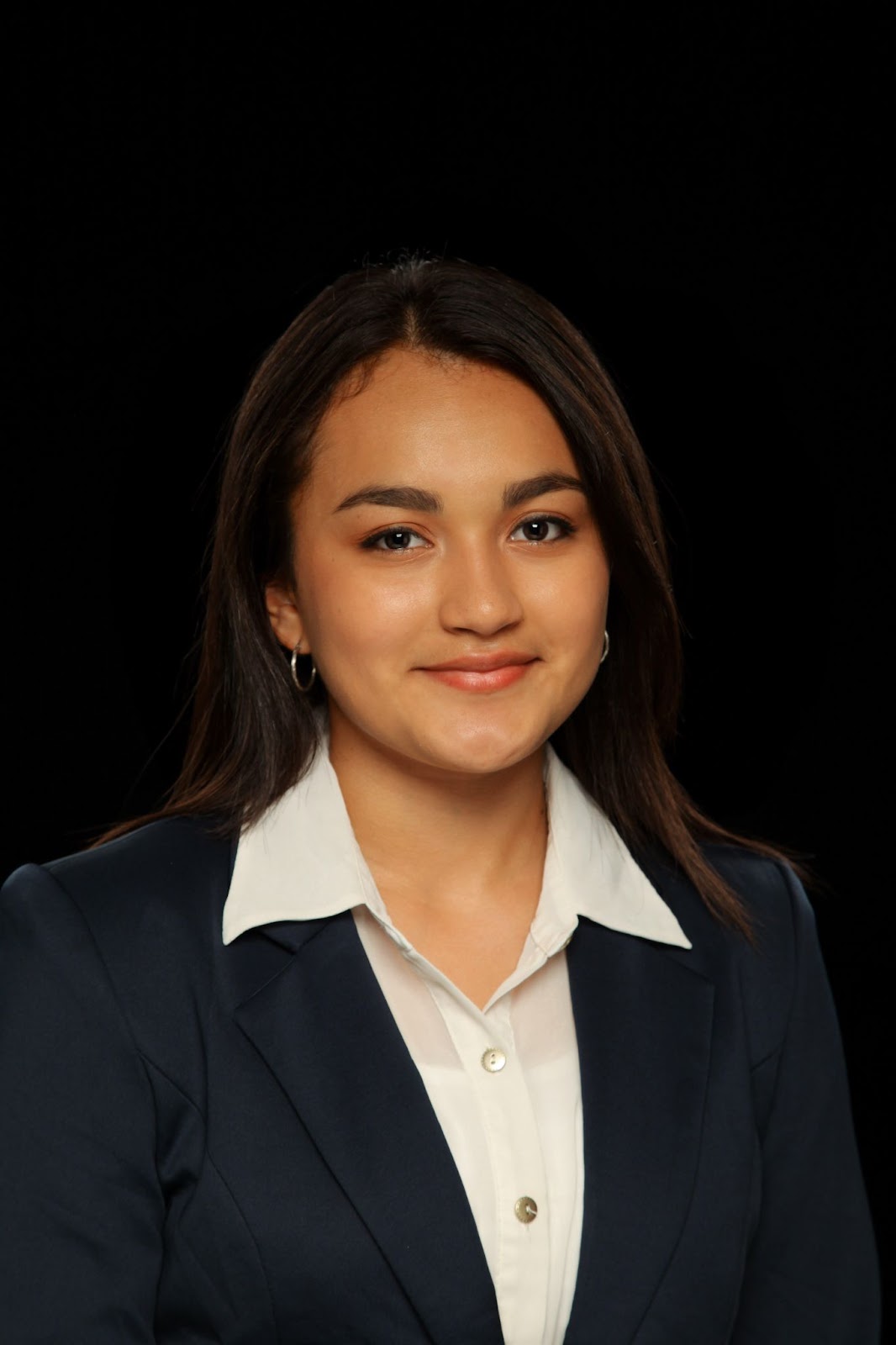 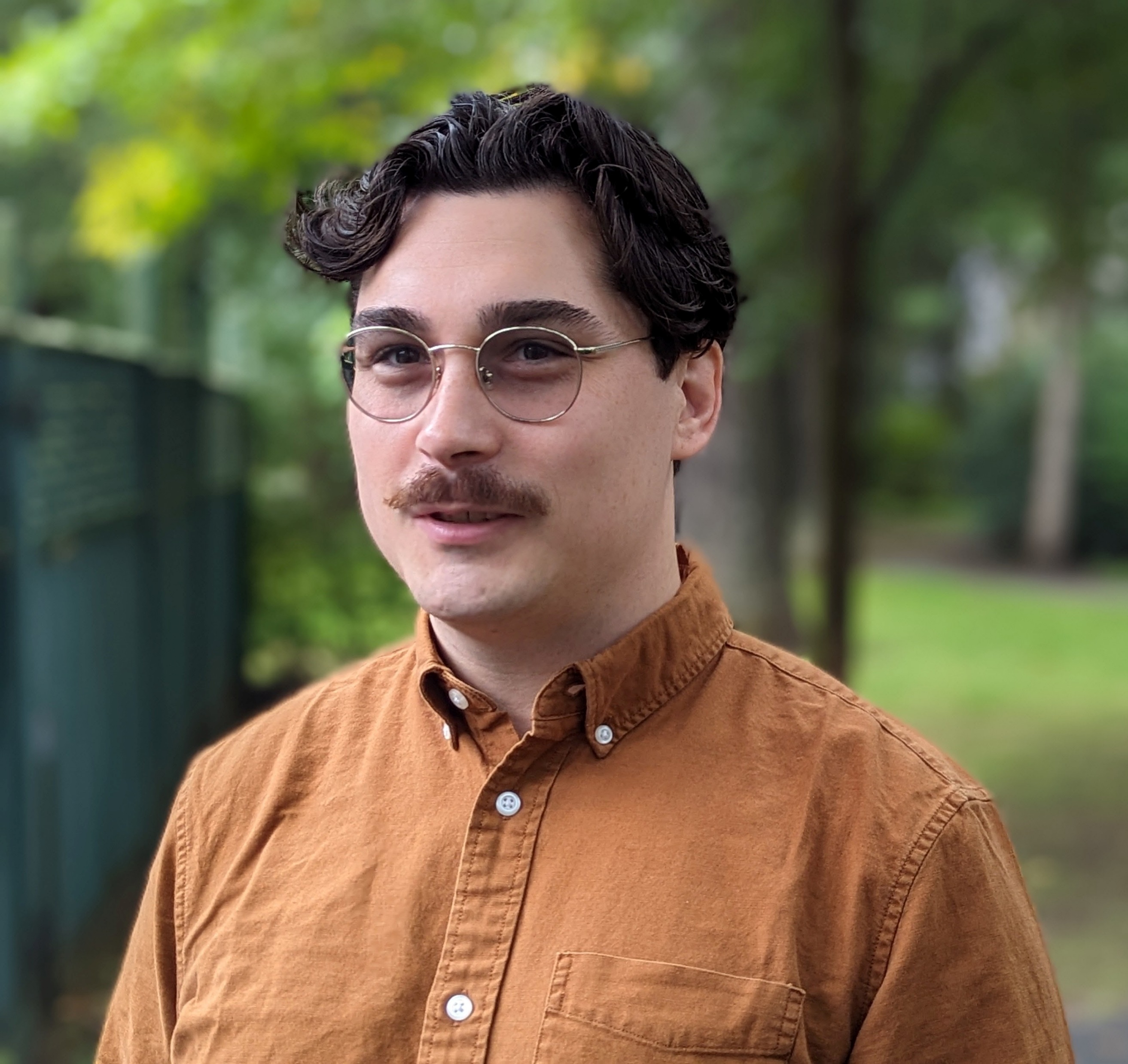 Lucas Sweet
Webmaster
lucassweet20@gmail.com
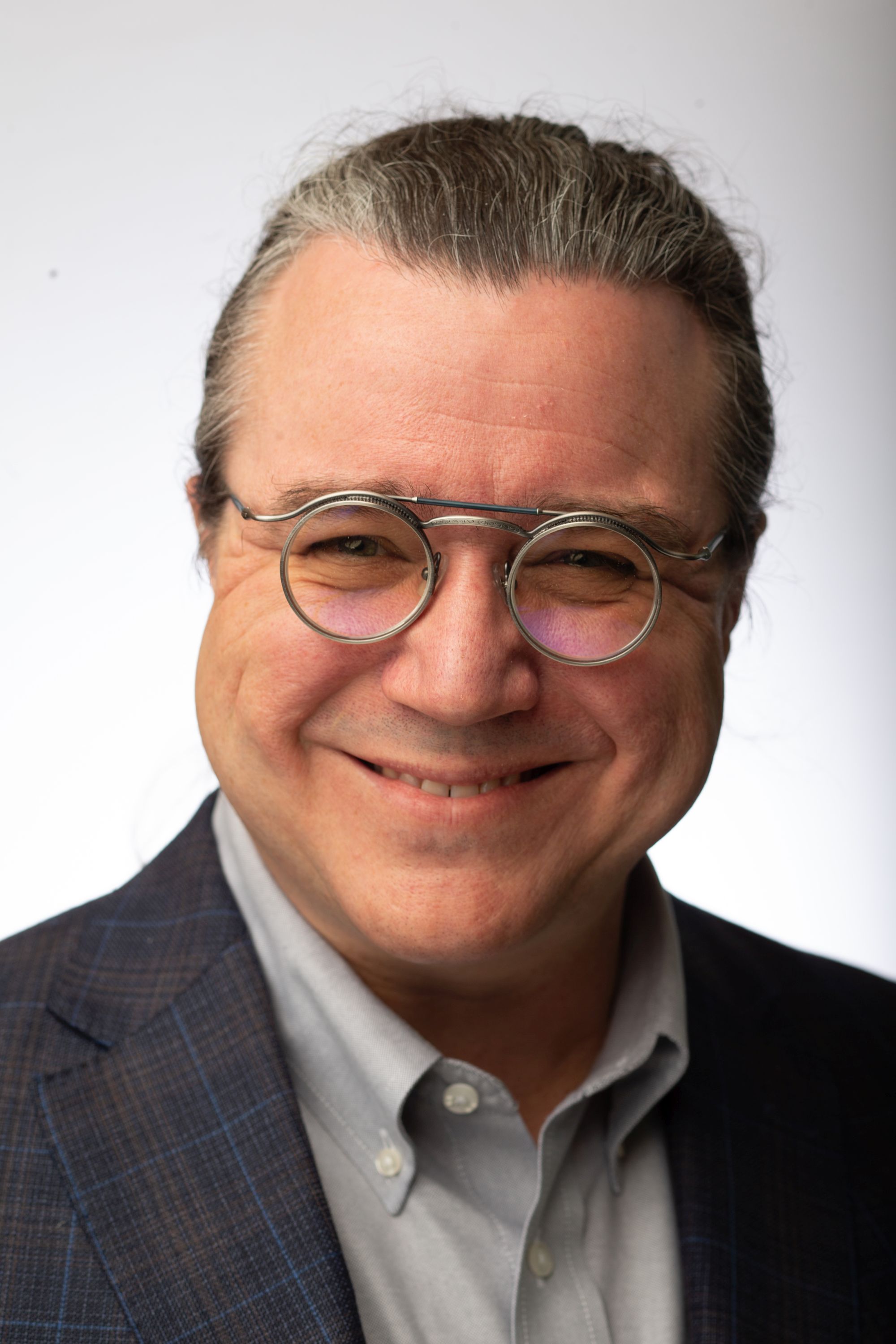 Evelyn Licona
Assistant Newsletter Editor
ELicona@ieee.org
Andy Seely
MCC Chair
andrew.seely@ieee.org
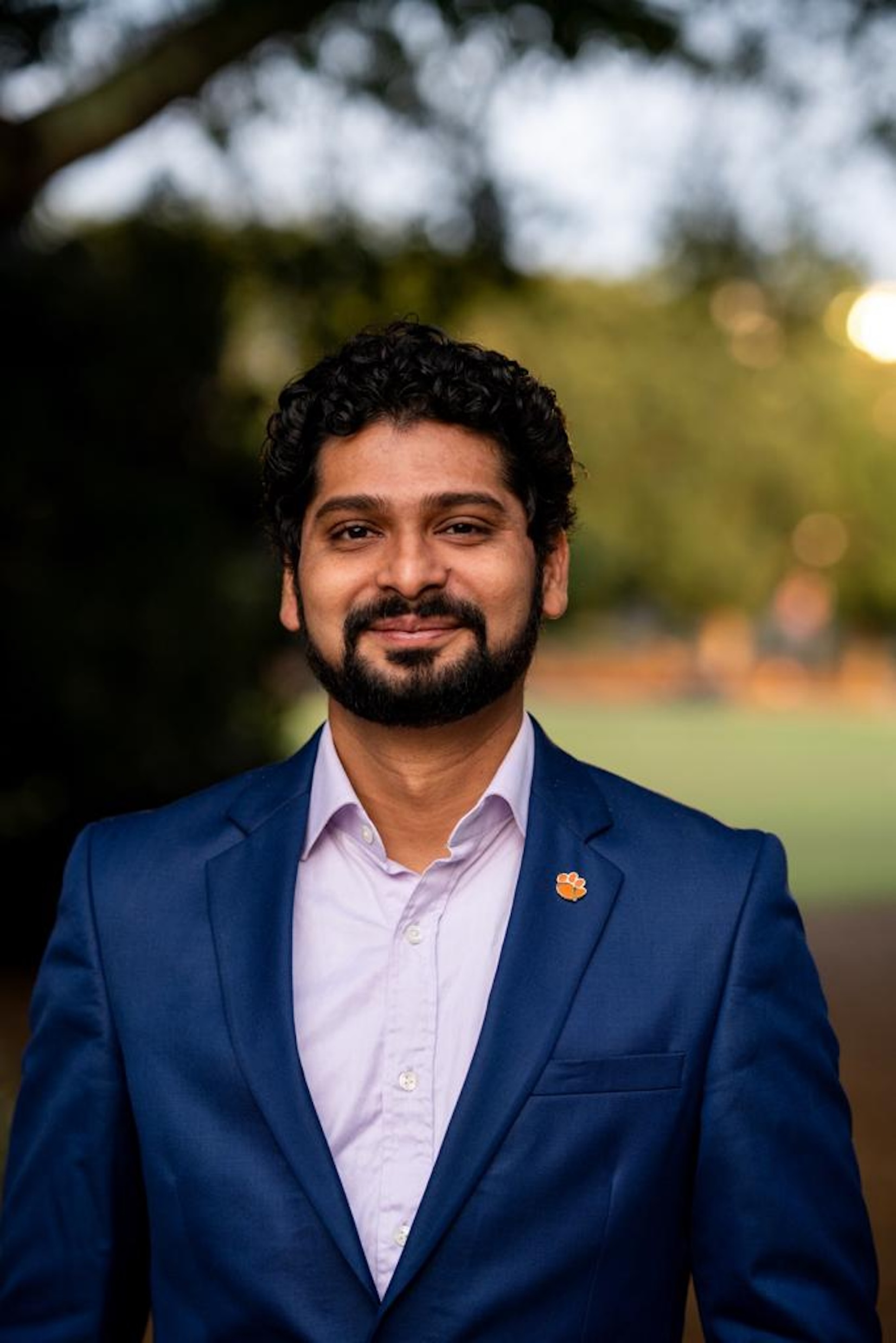 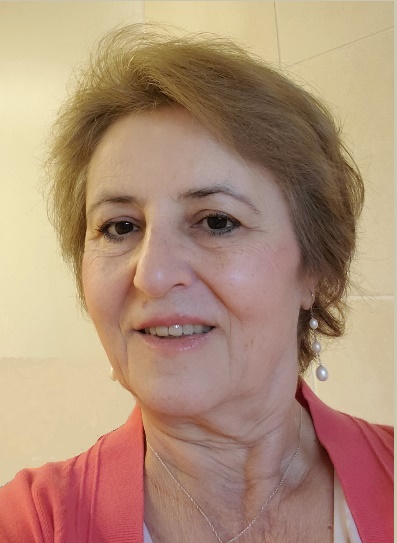 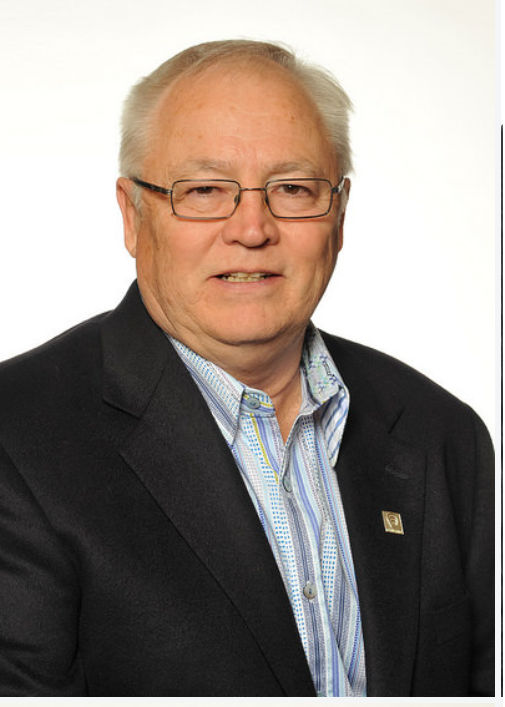 Vishwas Powar
Information Coordinator
vpowar@ieee.org
Hulya Kirkici
Region 3 Fellows Coordinator
hkirkici@southalabama.edu
Brian Page
Webmaster
bpage1@ieee.org
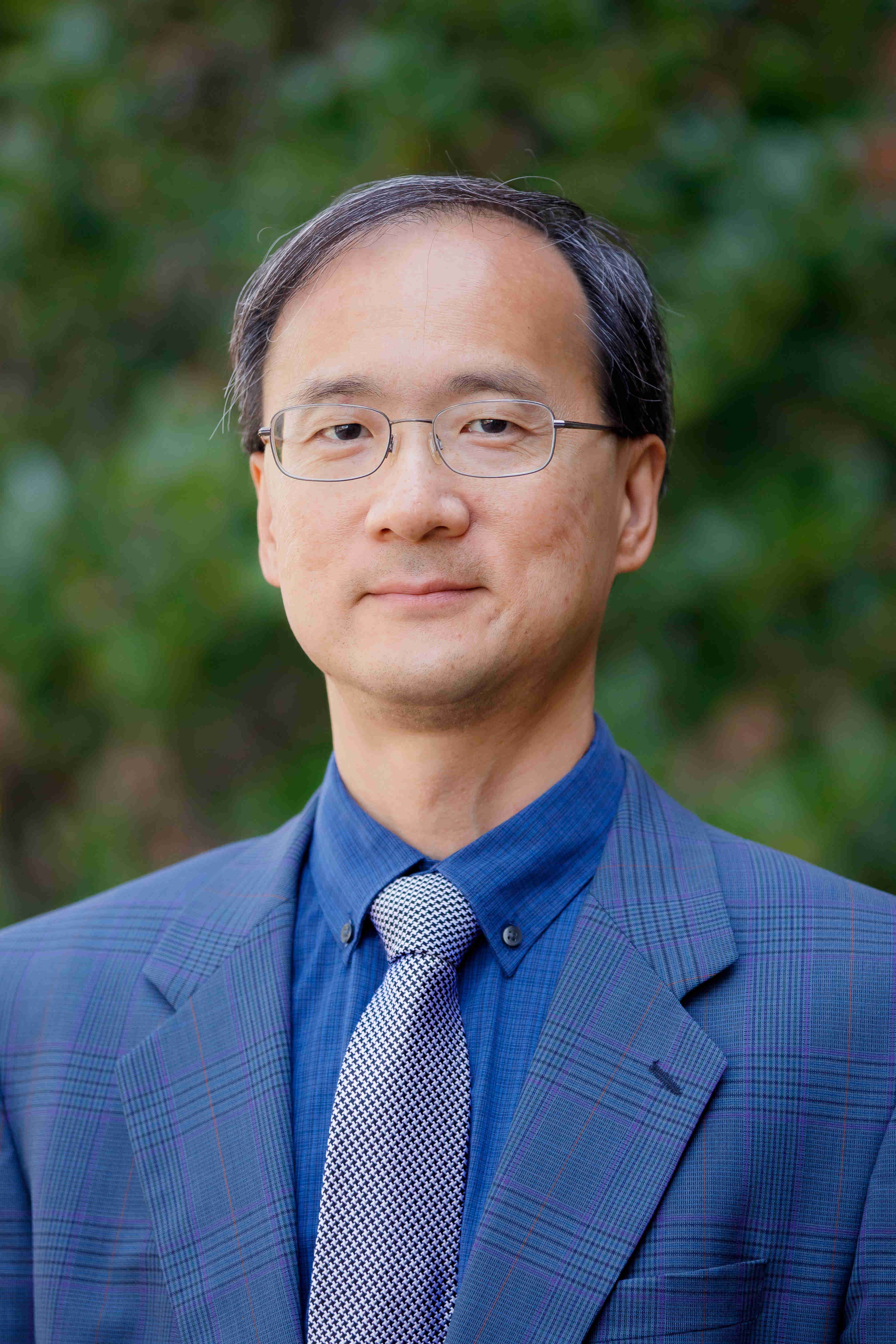 Patrick Kung
Member Recruitment and Retention Coordinator
p.kung.us@ieee.org
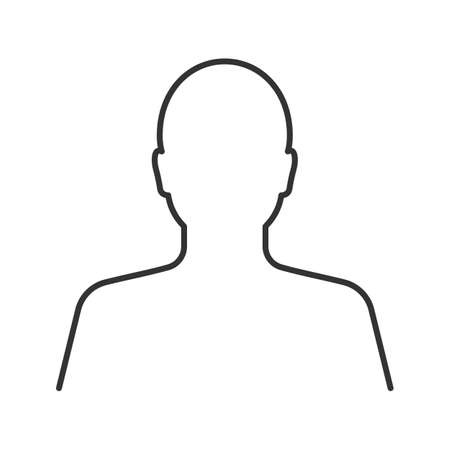 Bill LaBelle
Newsletter Editor
w.labelle@ieee.org
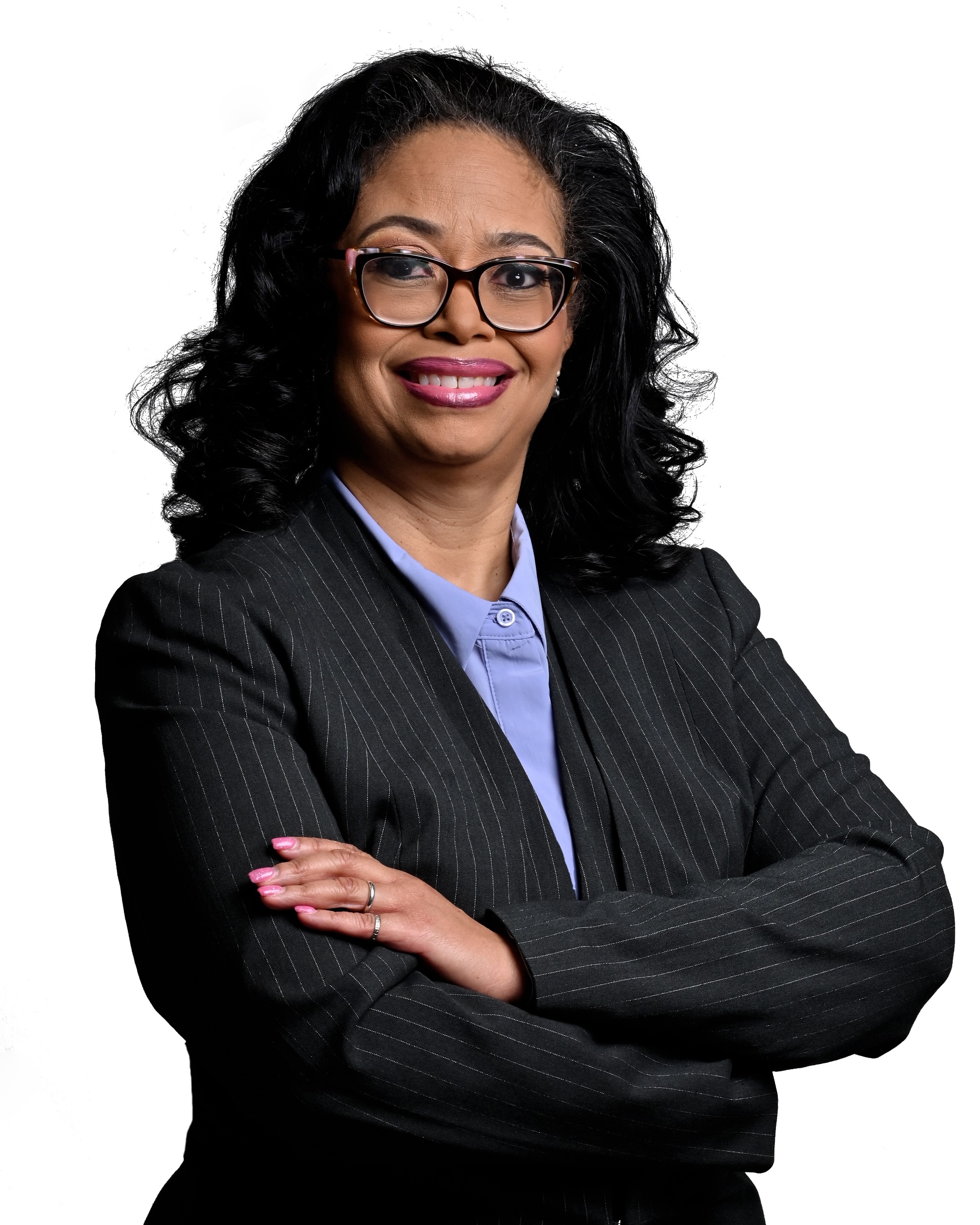 Sonya Dillard
MCC Mentor
sonya.dillard@ieee.org
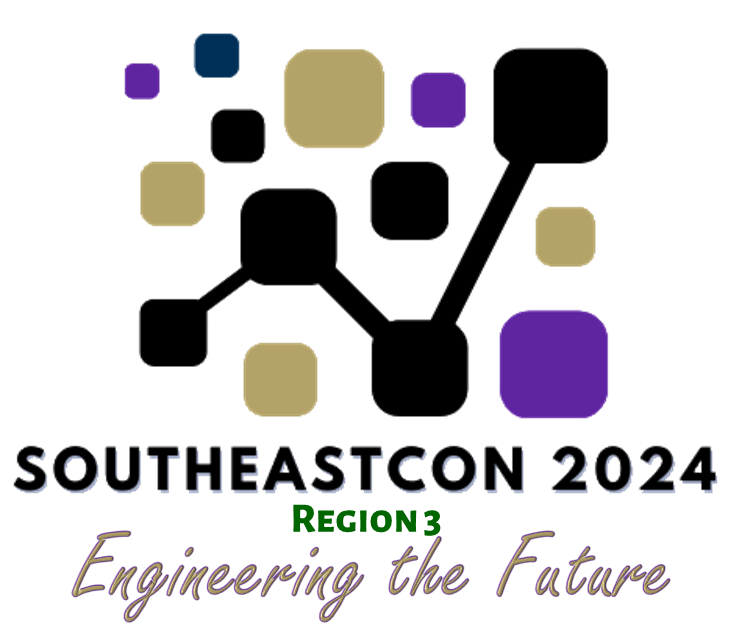 Purpose of MCC
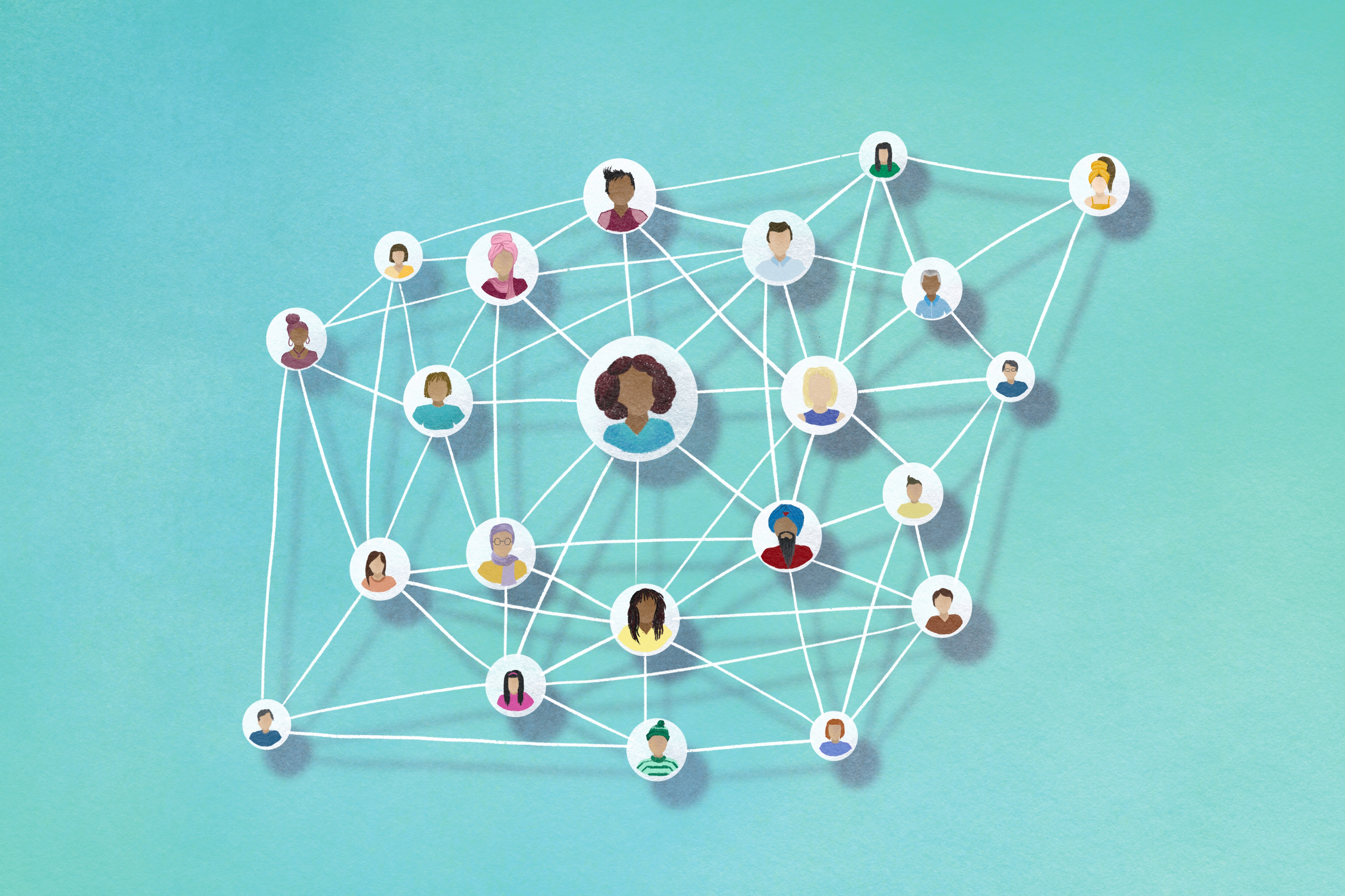 MCC supports the Region 3 mission, vision, and strategy

MCC is the primary communications tool for the Region 3 Director, Executive Committee, and region and section leadership to communicate with members

MCC establishes reliable, formal processes to inform Region 3 membership through multiple communications channels
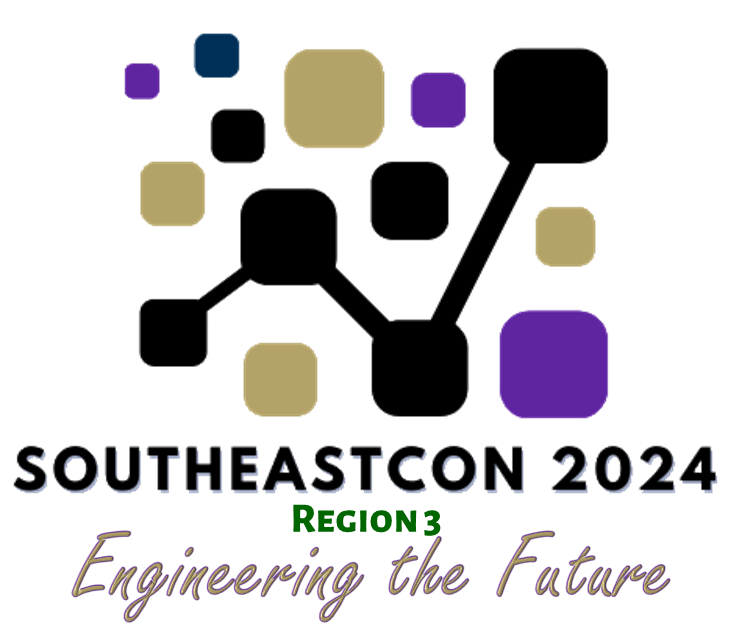 MCC Channels and Functions
Region 3 Web Site
Region 3 Newsletter
Monthly member e-notice
Social media channels 
Fellows Coordinator
Membership Retention
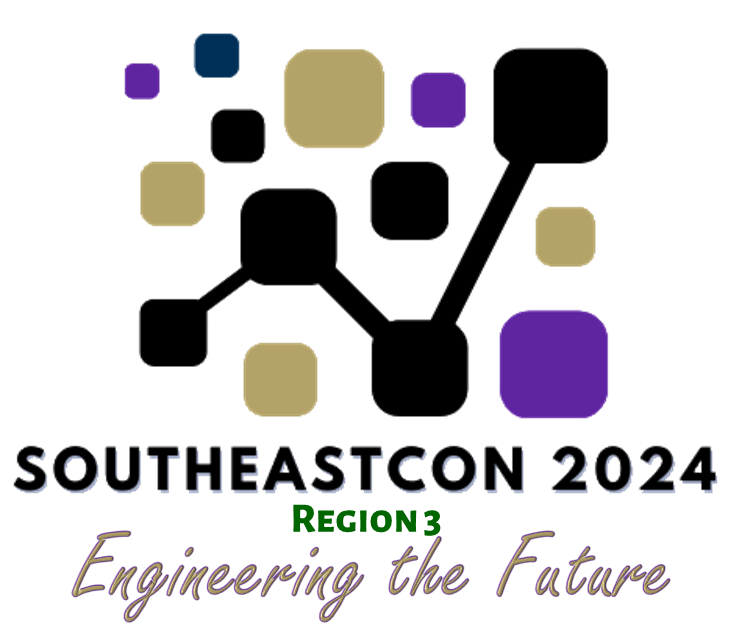 MCC in 2024
Established monthly cadence
Worked on MCC strategy and goals 
Established new Google collaboration site
Published first Region 3 Newsletter
Started monthly membership e-notice mailings
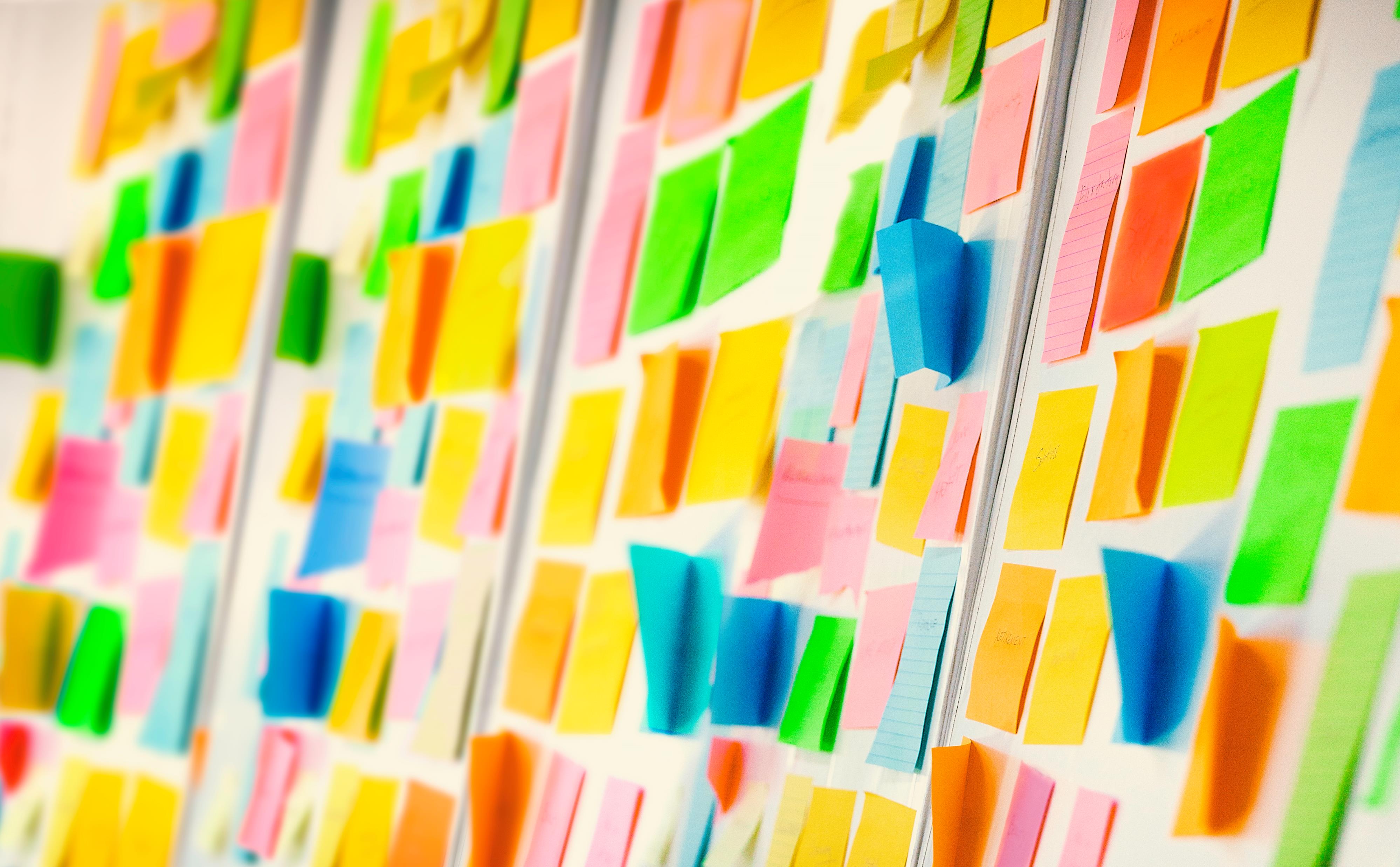 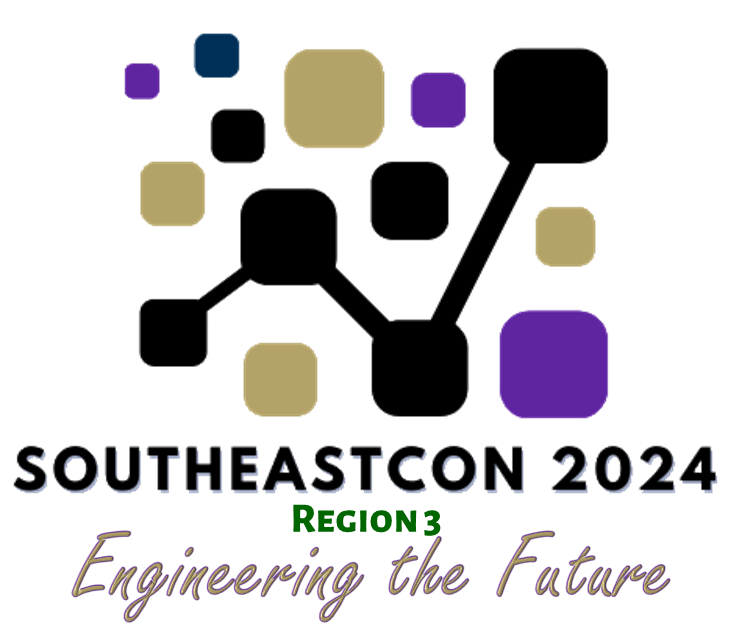 MCC 2024 goals
Maintain current types and levels of member communication through 2024
By the end of the year:
Publish a communications calendar
Refine web site graphics
Update R3 form submissions
Establish metrics for all MCC channels
Survey current member preferences
Refine social media strategy
Embrace Collabratec (new volunteer role)
Document MCC processes 
Prepare a 2025 MCC transformation plan
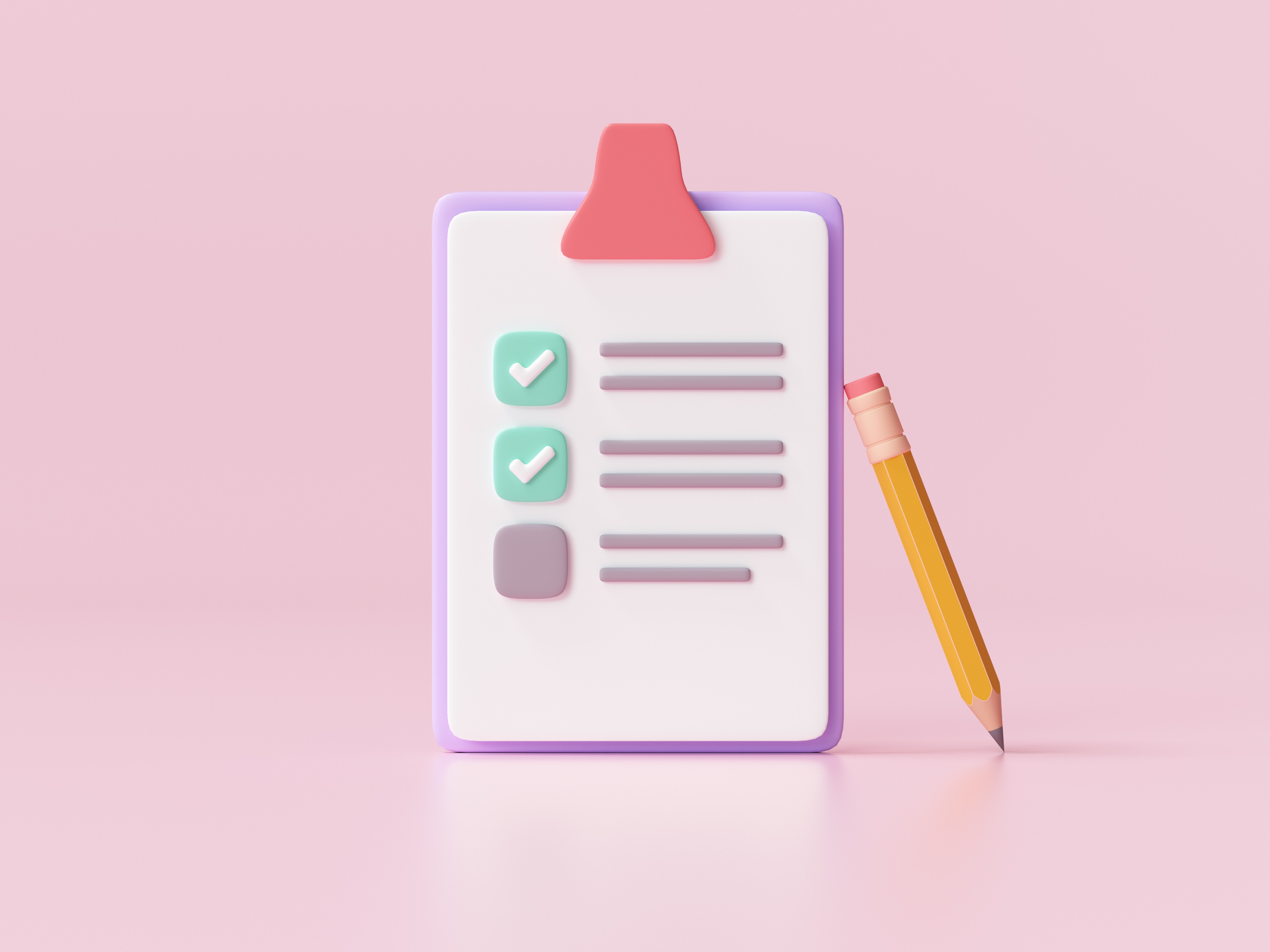 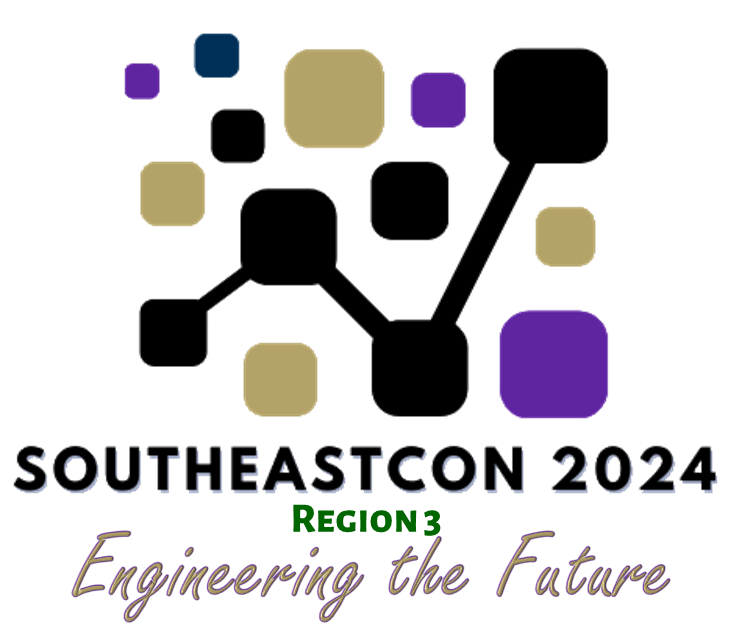 MCC Challenges
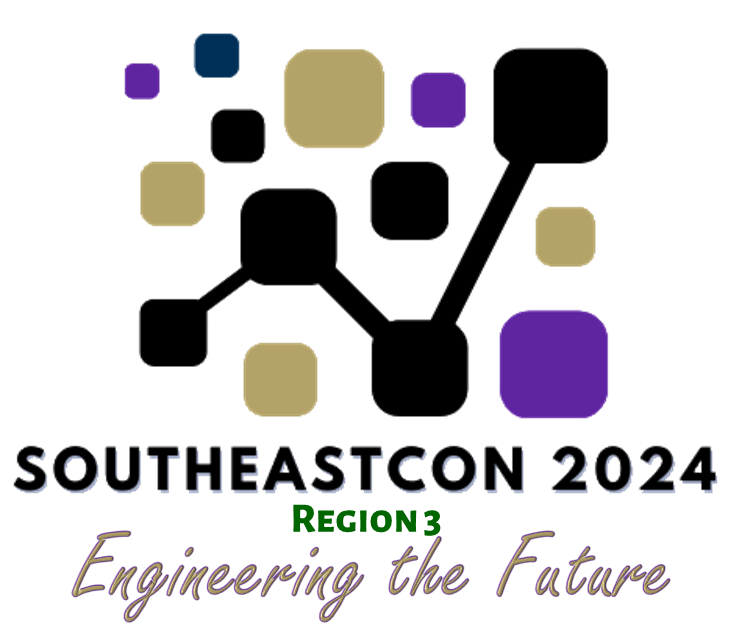 MCC Calls to Action
Do you need to communicate information to Region 3 membership? 
Keep it short. 
5W method.
Do you have ideas on how member communications can be more effective? 
Transform from “messages sent” to “messages received” to “informed value”
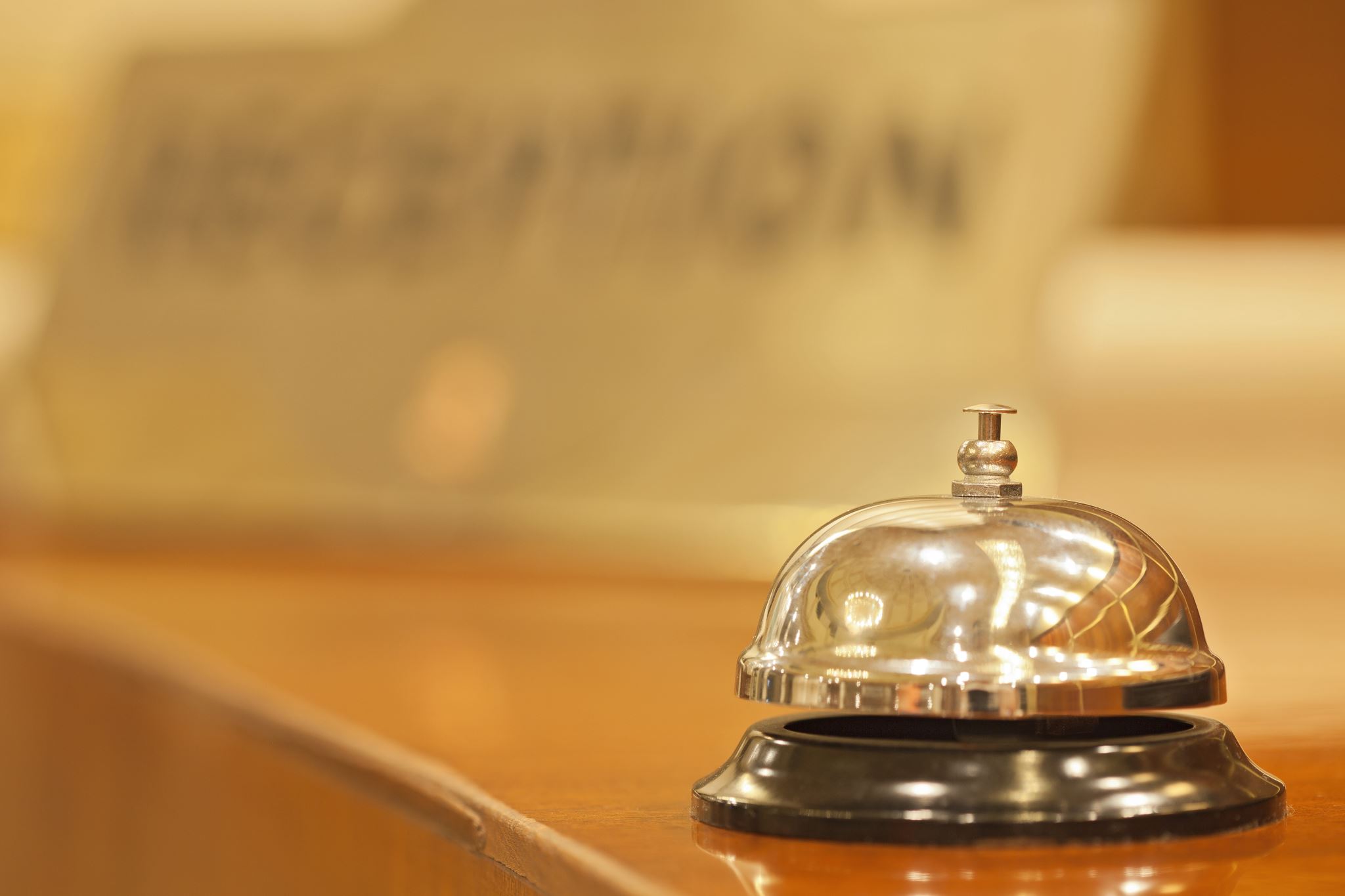 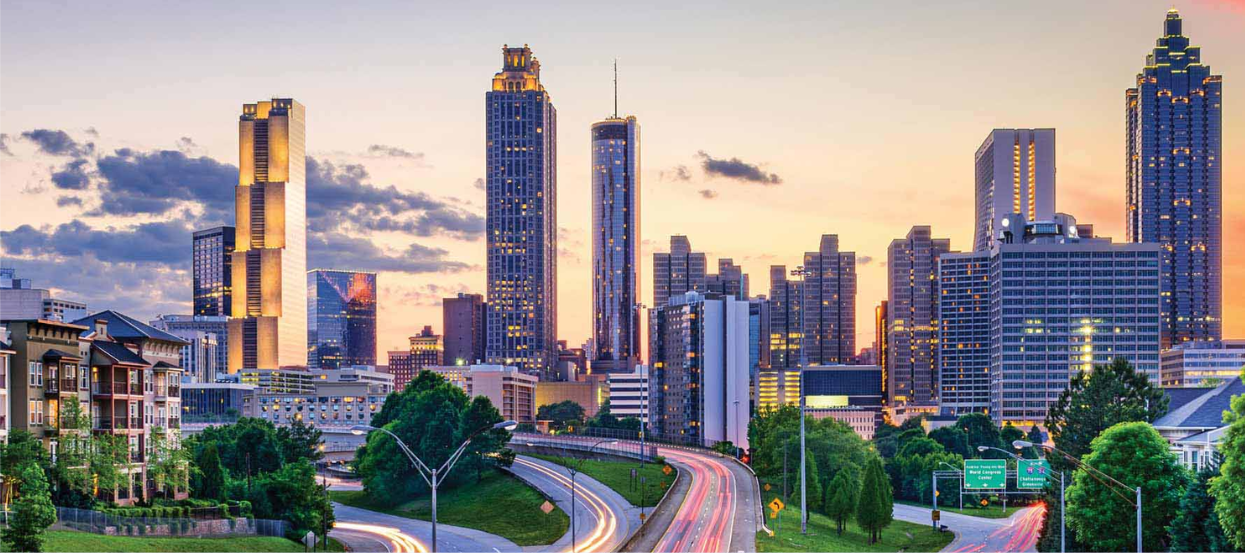 Thank you.
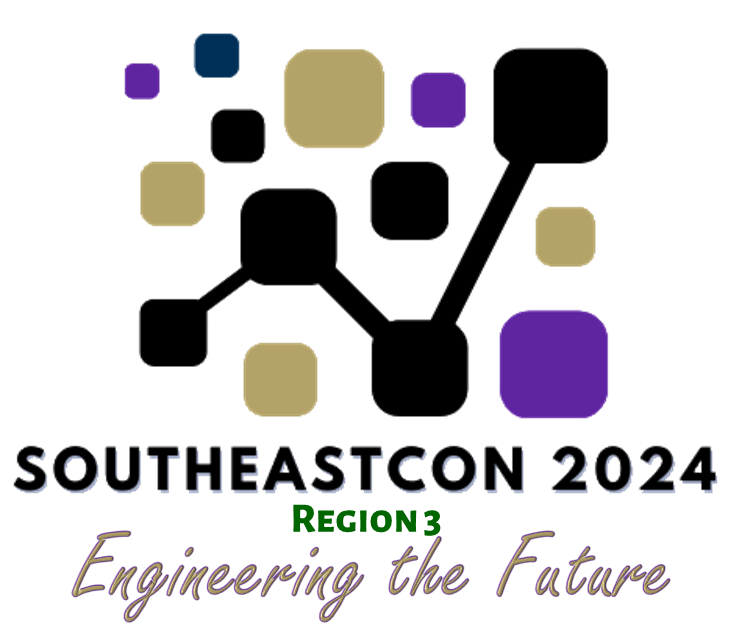